CGW2019
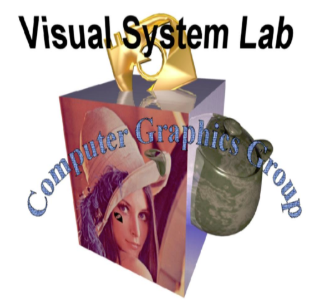 Computer Graphics Group of Visual System Lab at 
Dept. of Computer Science and Information Engineering, 
National Cheng – Kung University
Visit us at: http://graphics.csie.ncku.edu.tw
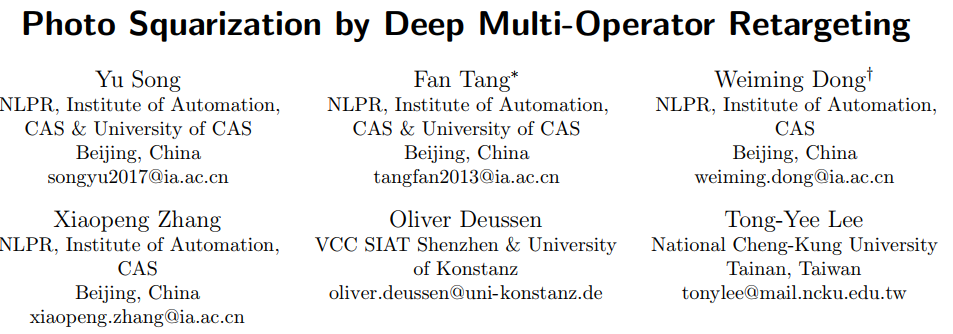 Outline
1. Introduction
1. Introduction
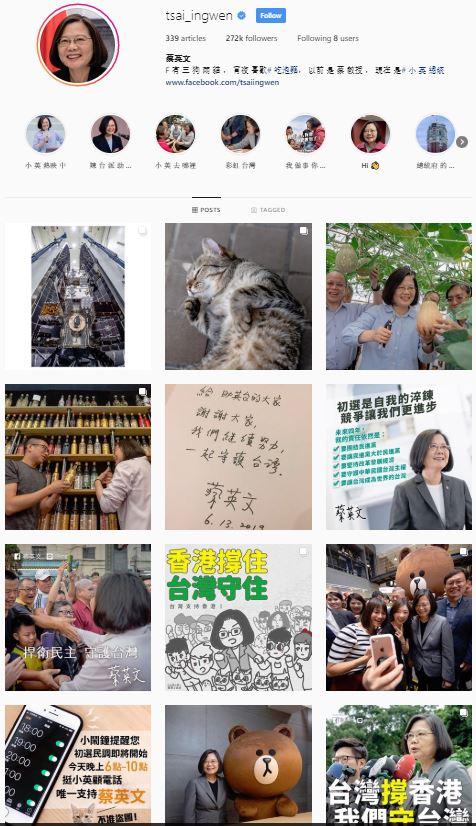 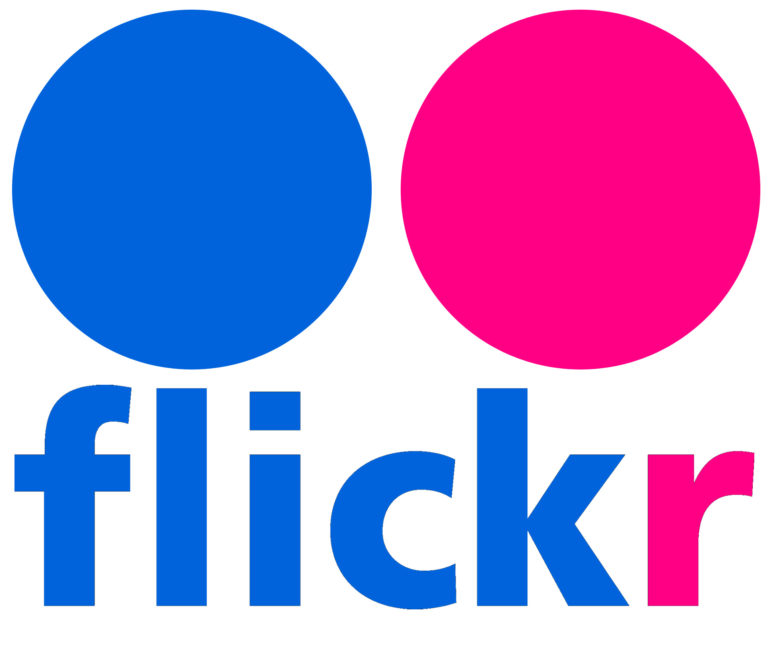 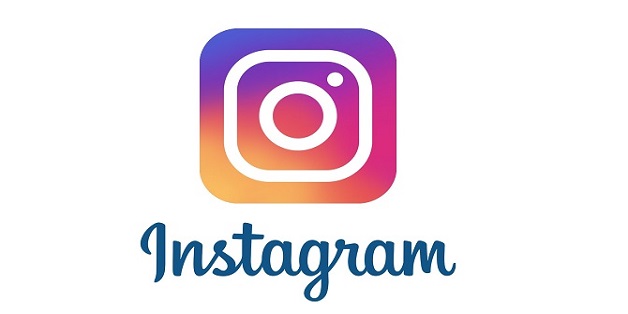 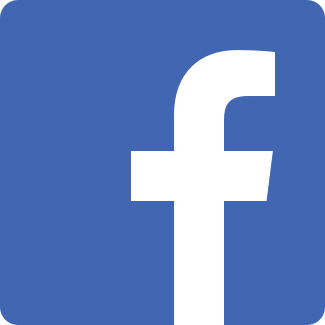 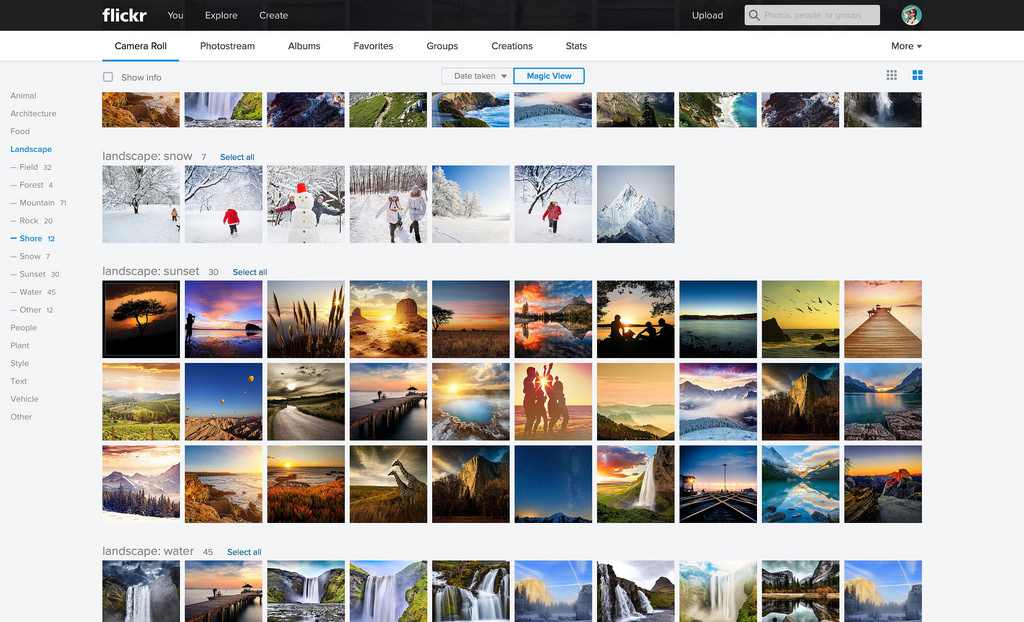 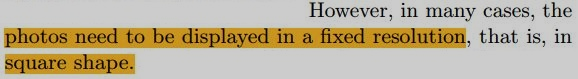 Standard operation is cropping
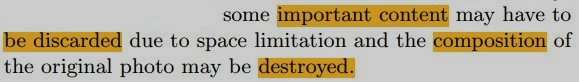 1. Introduction
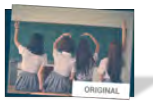 Content-aware image retargeting (CAIR) methods
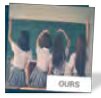 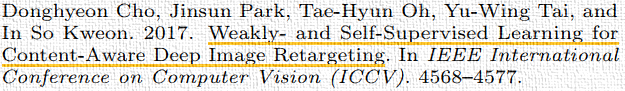 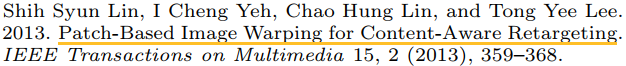 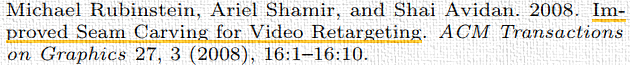 1. Introduction
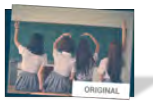 Content-aware image retargeting (CAIR) methods
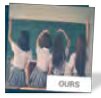 Most methods are developed by following one single scheme, thereby leading to adaptability problem on general displayinguse for social media
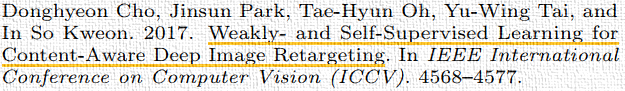 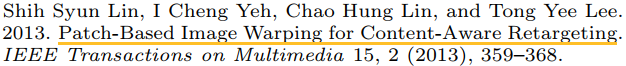 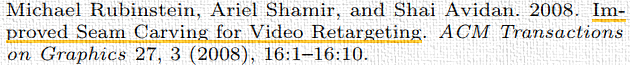 1. Introduction
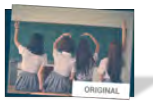 Multi – operator methods
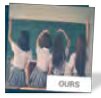 CAIR
Seam carving
Cropping
Scaling
Contents + compositions
1. Introduction
Acquiring user preference information for retargeting a photo to square
Challenges
Understand human behavior in balancing 
three issues: 
salient content, object shape, scene composition
Square shape
Predicting squarization strategy that is consistent with human visual perception
Three mentioned issues: Retargeting Visual Perception Issues (RVPIs)
1. Introduction
Acquiring user preference information for retargeting a photo to square
Challenges
RVPIs
Build a synergy
Square shape
CAIR
Predicting squarization strategy that is consistent with human visual perception
2. Dataset
2. Dataset2.1. Perception Formulation
Scene composition
Object shape
Salient content
Retargeting Visual Perception Issues (RVPIs)
balance
2. Dataset2.2. Data Collection
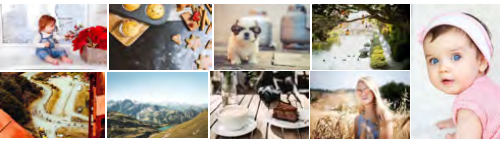 5.084 images collected on the basic of 3 principles:
3. Operability
Duplicate images and images with too large or too small aspect ratio  picked out
2. Comprehensive
Images from “RetargetMe”
Popularity
Collect from Flickr, Pinterest, Pexels
Each participant square all 5.084 images 
by allocating the three operators
3. Our approach
3. Approach
3. Approach3.1. Problem Formulation
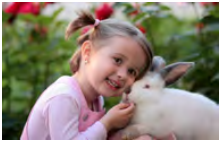 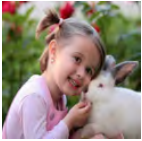 Square
Size (t, t); 
t = min(w, h)
Size (w, h)
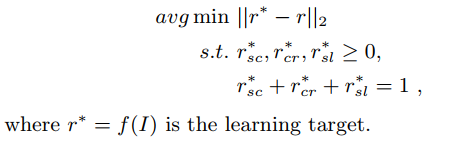 Learning goal
3. Approach3.1. Problem Formulation
3. Approach3.2. Learning approach
Perception module
Learn the relationship among the three kinds of operations
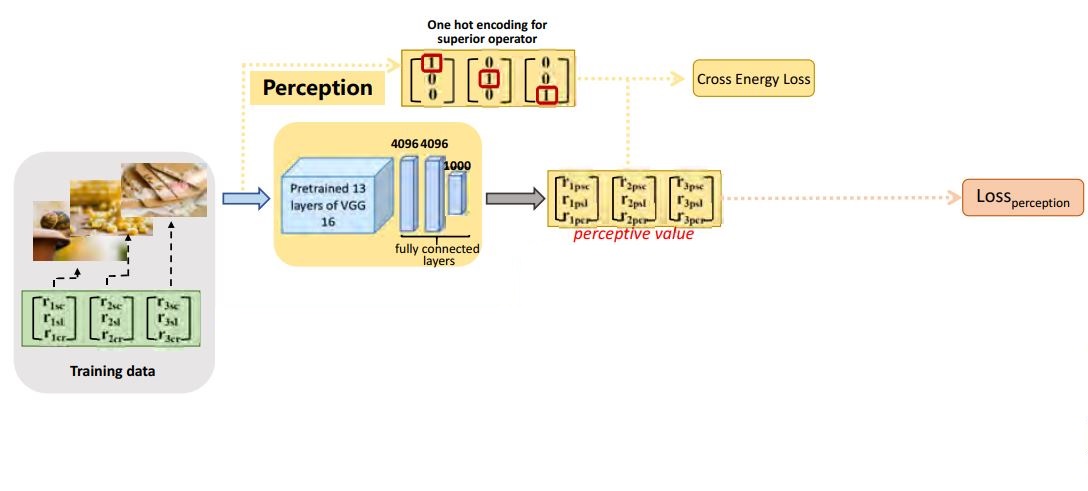 Distillation module
Soft target
output
Mapping the original image and perceptive value
3. Approach3.2. Learning approach
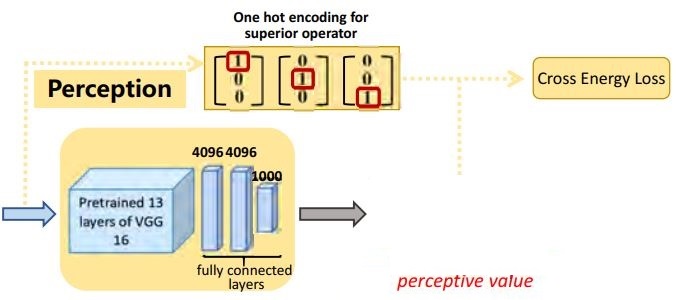 output
3. Approach3.2. Learning approach
Output 
of perception module
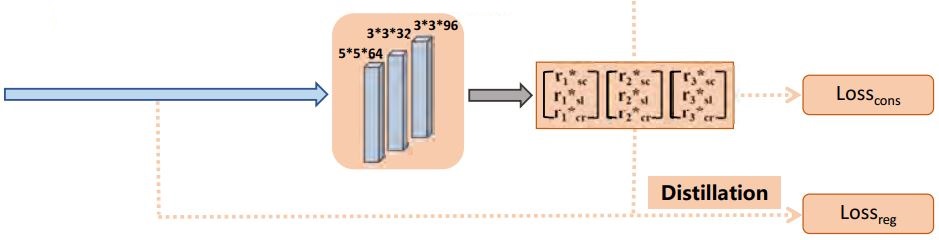 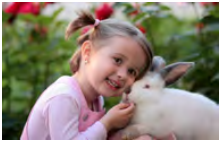 4. Results
Comparison of our results with those of other state-of-the-art methods for transverse images
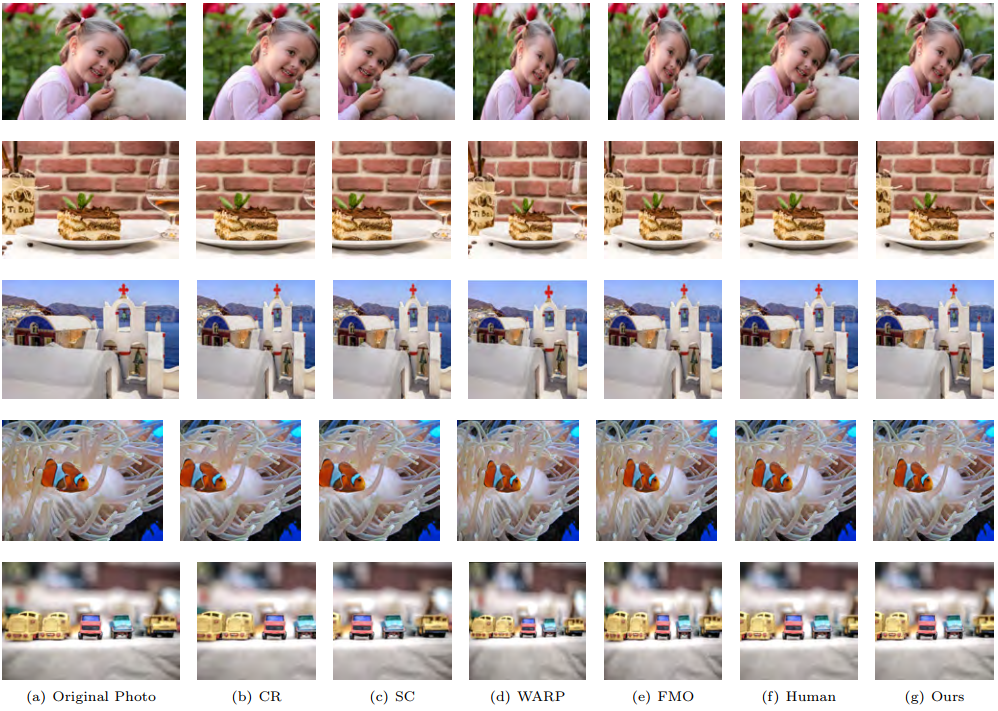 Comparison of our results with those of other state-of-the-art methods for longitudinal images
Conclusion
Our  work makes the following technical contributions:
1. A new way to observe human perception preferences among RVPIs during photo squarization process.
2. A new dataset with annotations that indicates user preferences toward photo squarization problem
3. A new two-module deep neural network for learning user preferences and predicting retargeting operations for photo squarization.
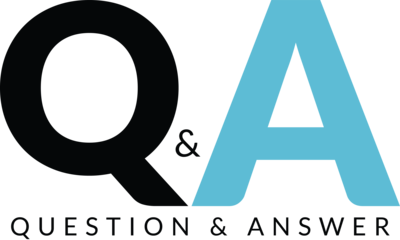 Thanks for your listening
Appendix
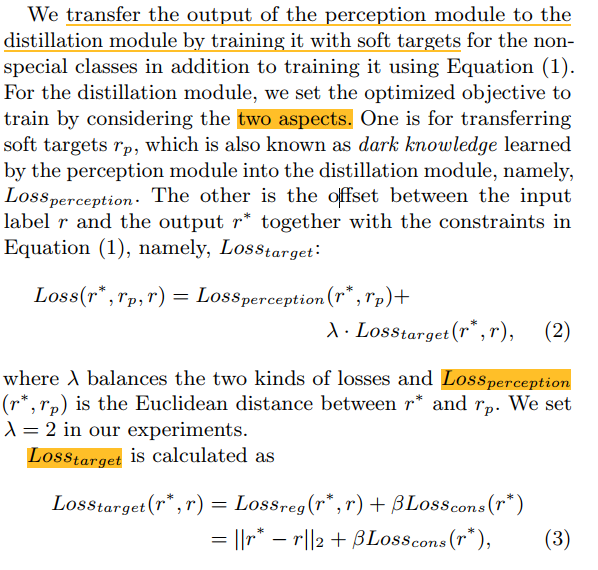